Colegio Jean Piaget
Mi escuela, un lugar para aprender y crecer en un ambiente saludable
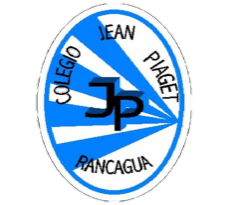 PLANIFICACIÓN  CLASES VIRTUALESSEMANA N°31 Clase 1 y 2 FECHA : Octubre 2020LENGUAJE Y COMUNICACIÓN2° Básico
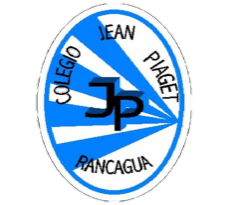 Reglas clases virtuales
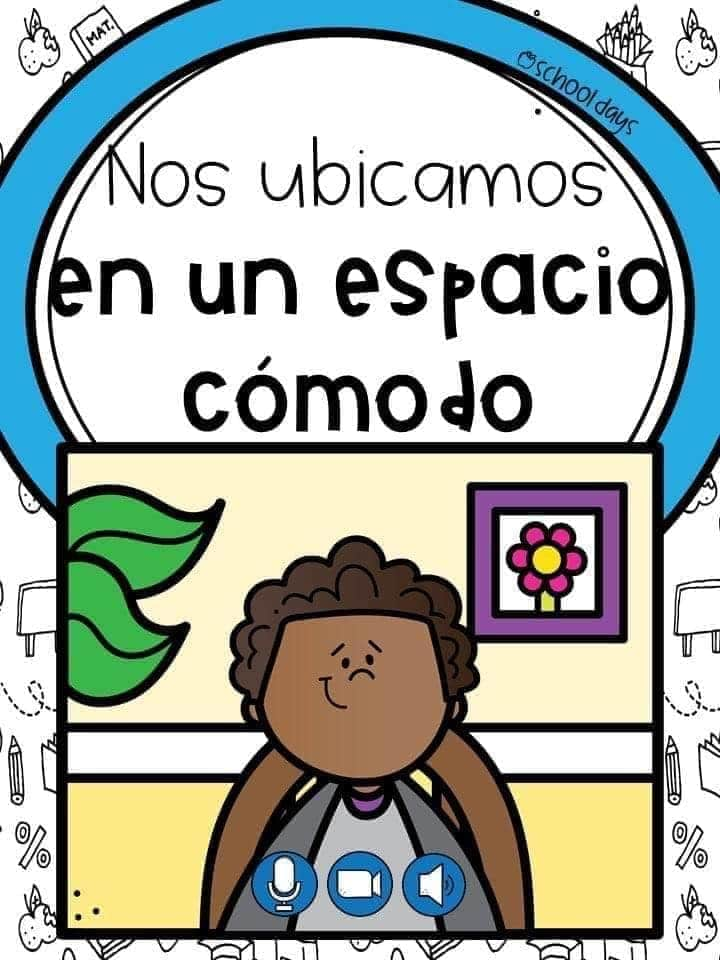 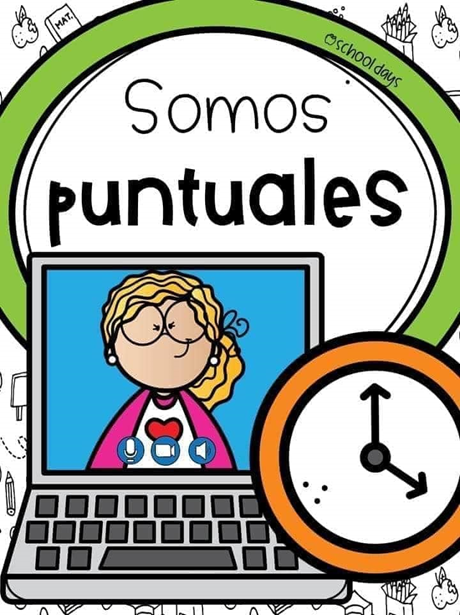 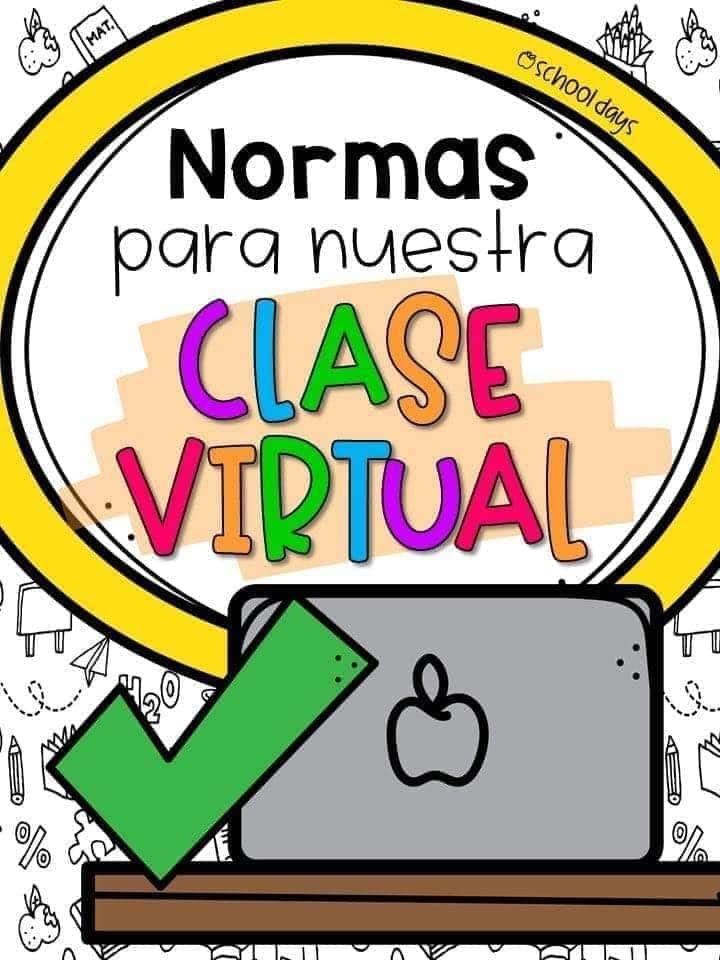 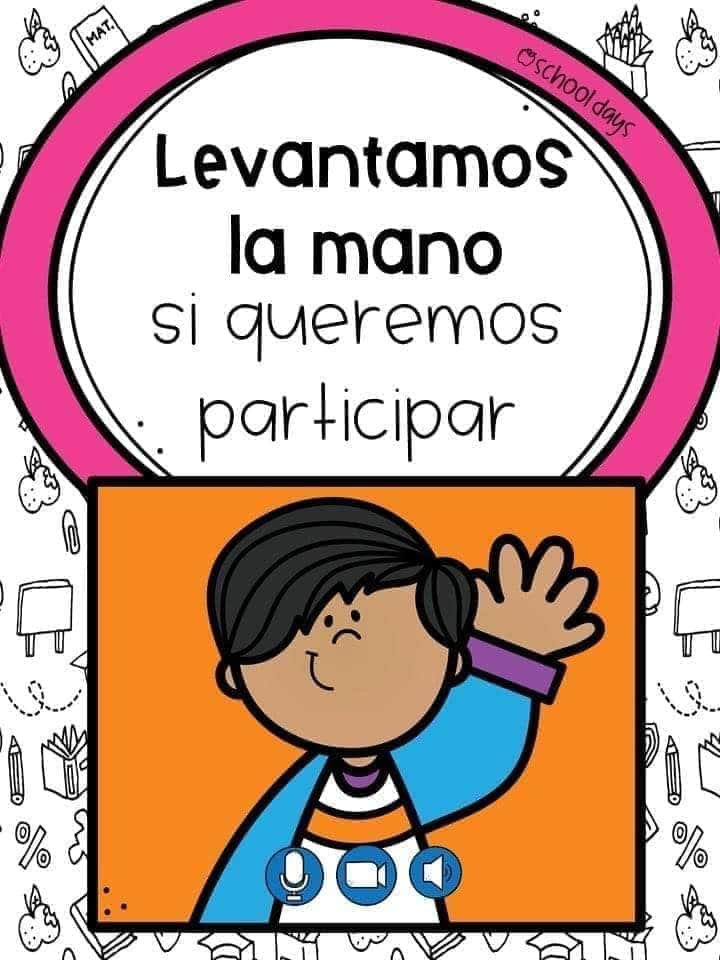 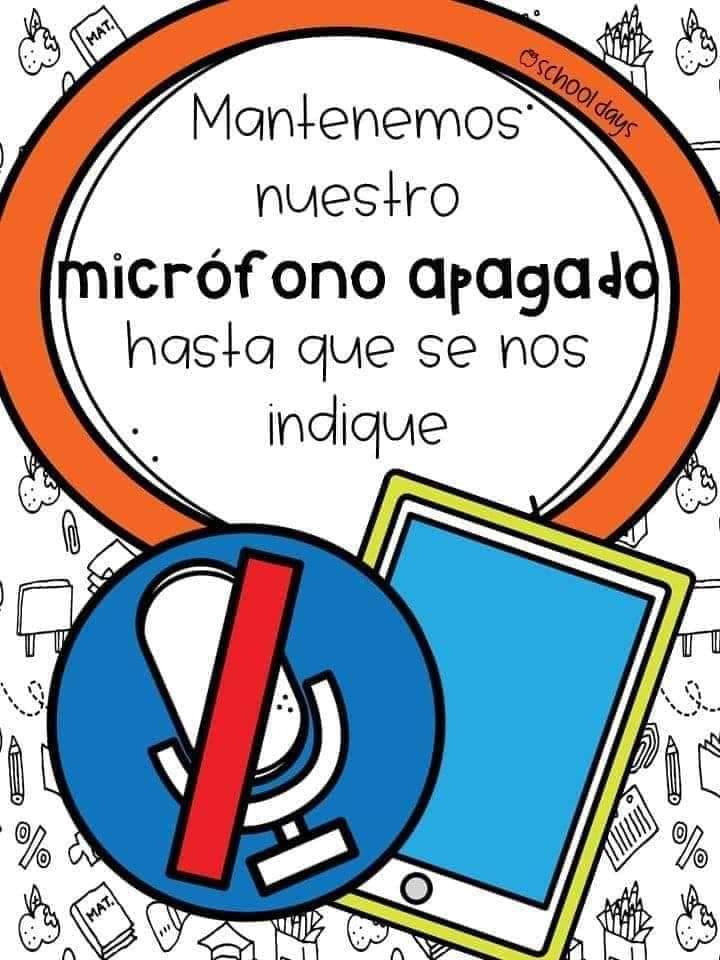 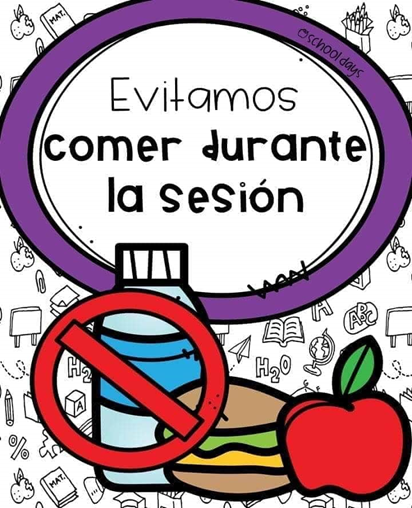 Importante:
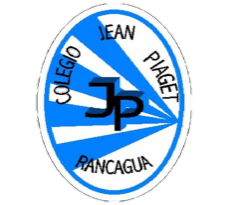 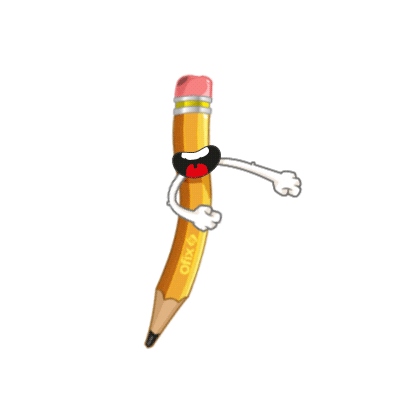 Cuándo esté la animación de un lápiz, significa que debes escribir en tu cuaderno
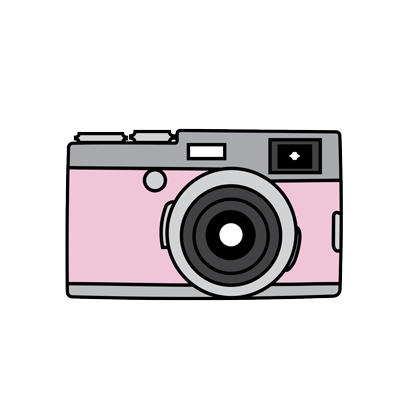 Cuándo esté esta animación de una cámara fotográfica, significa que debes mandar reporte sólo de esa actividad (una foto de la actividad)
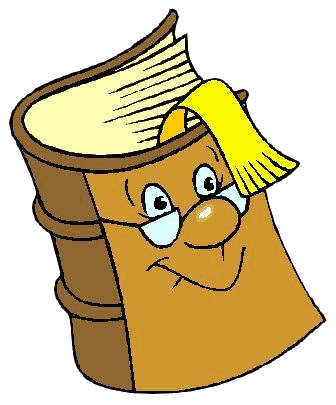 Cuándo esté esta animación de un libro, significa que debes trabajar en tu texto escolar.
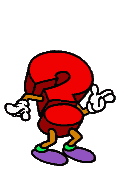 Cuándo esté esta animación de un signo de pregunta, significa que debes pensar y analizar, sin escribir en tu cuaderno. Responder de forma oral.
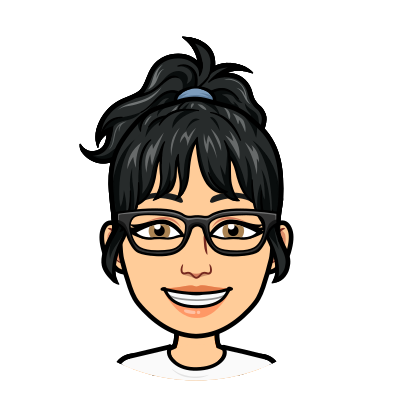 !Recordemos un poco!
¿Para que sirven los textos informativos?
¿ Cómo creen que son estos tipos de textos?
¿Cuáles son las características del texto informativo?
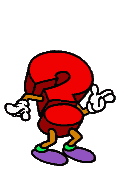 Nombra las partes de texto informativo
¿En que nos ayuda las imágenes del texto informativo?
Observa el siguiente video
https://www.youtube.com/watch?v=BMZepyt3wg8
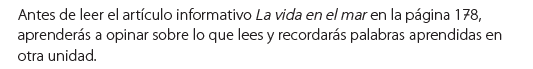 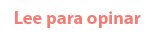 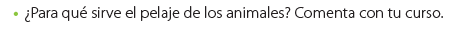 Te invito a trabajar en el texto de estudio
Páginas 176
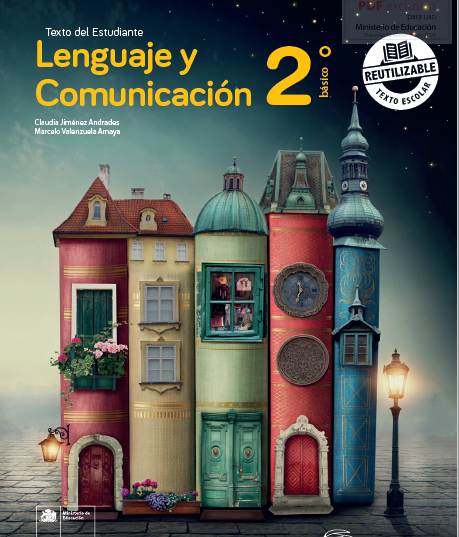 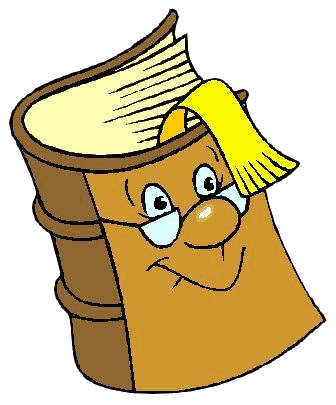 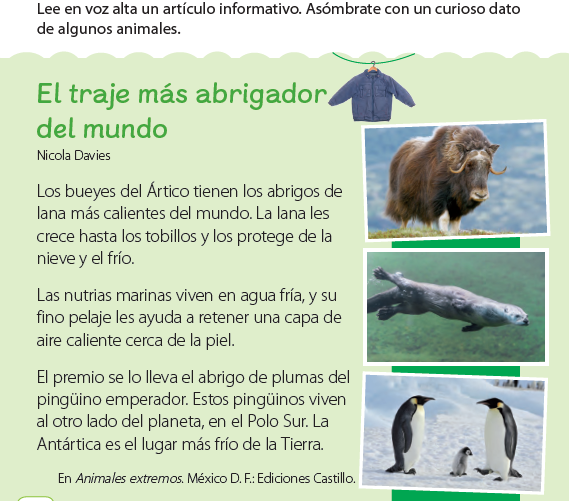 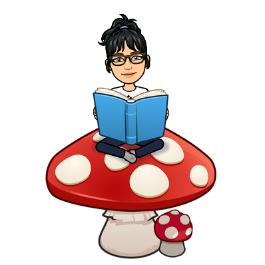 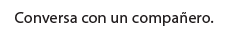 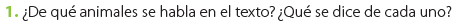 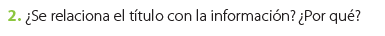 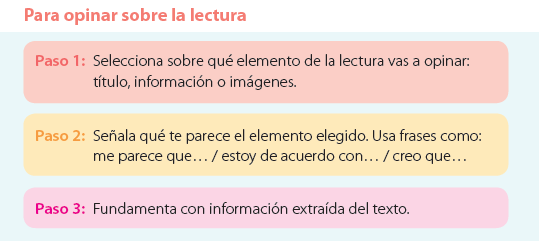 Páginas 177
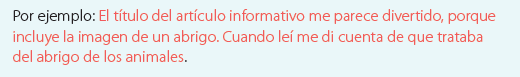 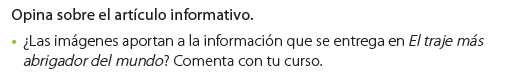 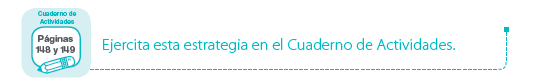 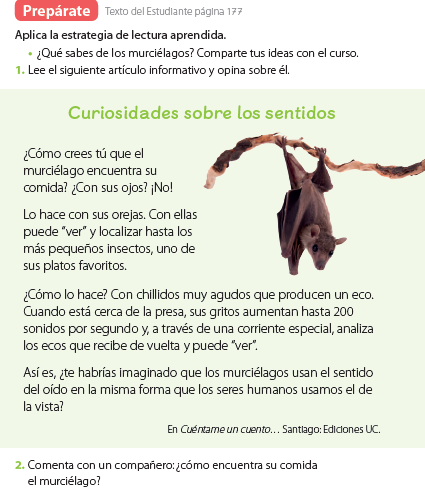 Páginas 148
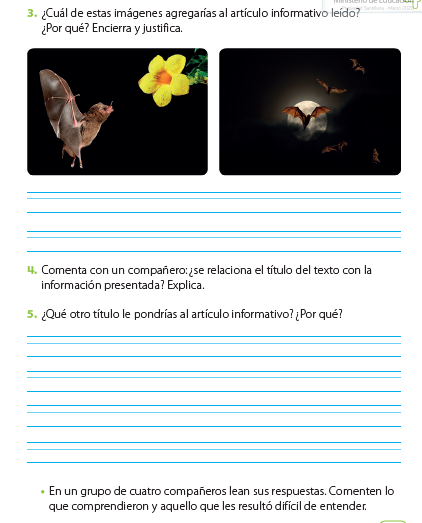 Páginas 149
TICKET DE SALIDA
ASIGNATURA LENGUAJE Y COMUNICACIÓN
SEMANA 31 clase 1
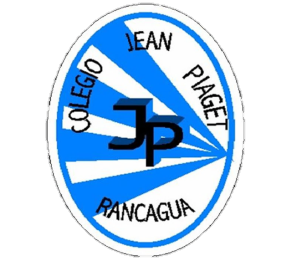 CIERRE
Nombre: _______________________________________
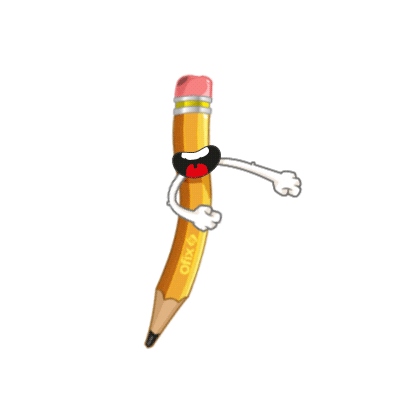 1) ¿Se relaciona el titulo con la información ? ¿Por qué ?


2) Para opinar sobre la lectura ¿Qué pasos debo seguir?


3) ¿ Que opinas sobre el titulo del texto informativo?¿ Le colocarías otro titulo cuál?
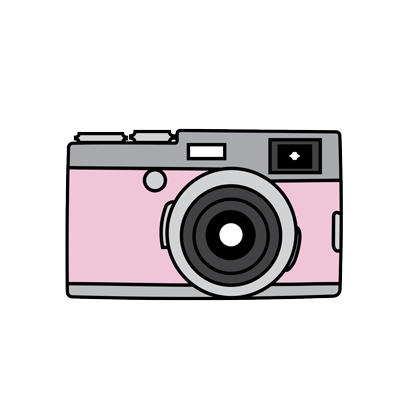 Enviar fotografía de este ticket de salida al: 
Correo:Isabel.gomez@colegio-jeanpiaget.cl (2do.A)
Priscila.salas@colegio-jeanpiaget.cl  (2do.B)
:
Clase 2
Objetivo:Clase 2  :Leer artículos informativos  y responder preguntas de comprensión lectora
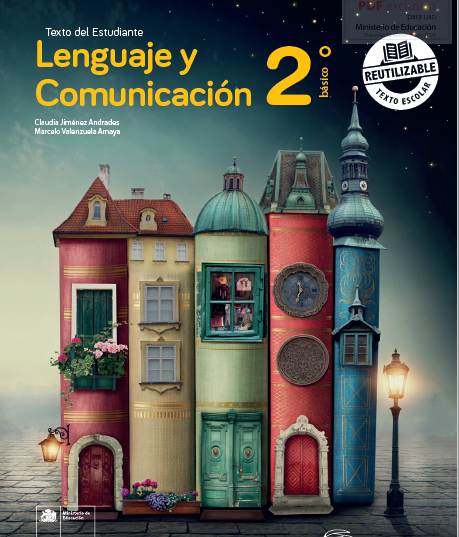 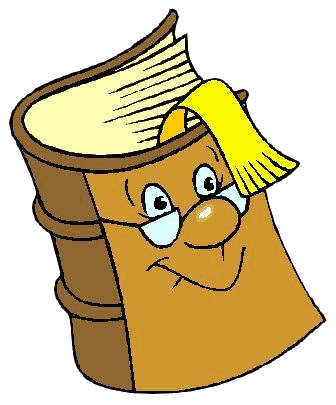 178
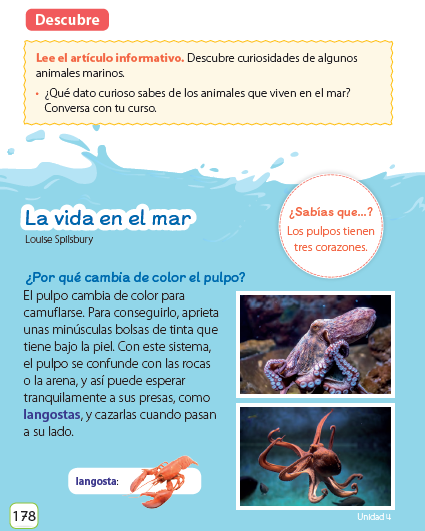 179
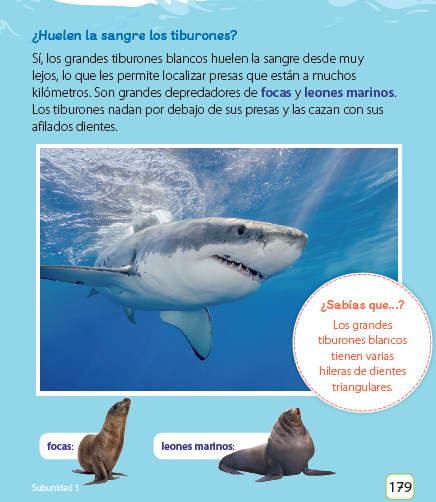 180
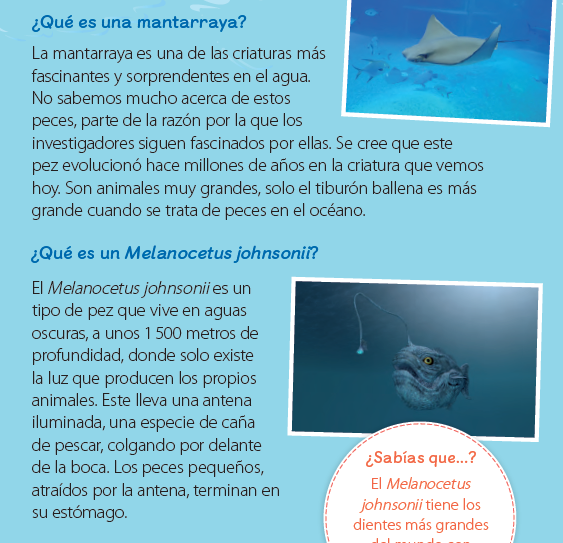 Manos a la obra en tu cuaderno de Lenguaje
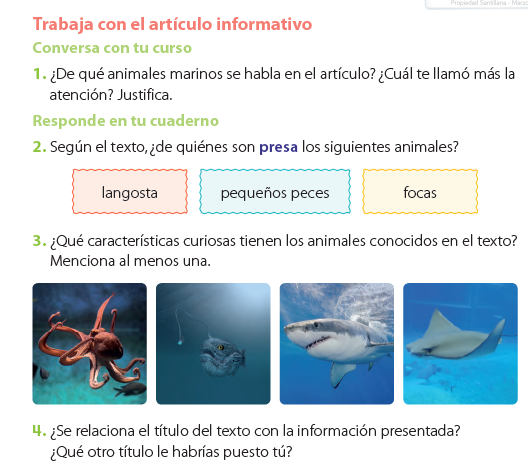 TICKET DE SALIDA
ASIGNATURA LENGUAJE Y COMUNICACIÓN
SEMANA 31 clase 2
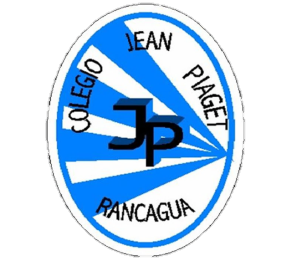 CIERRE
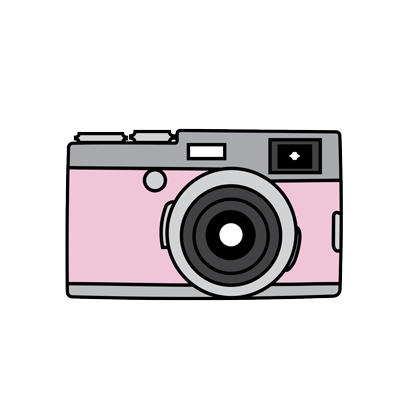 Nombre: _______________________________________
¿ Por qué cambia de color el pulpo?

2)    ¿ Cómo son los dientes de los tiburones blancos?

3)    ¿ Las imágenes se relaciones con la información del texto?¿Qué imagen te llamó más la atención?
Enviar fotografía de este ticket de salida al: 
Correo:Isabel.gomez@colegio-jeanpiaget.cl (2do.A)
Priscila.salas@colegio-jeanpiaget.cl  (2do.B)
: